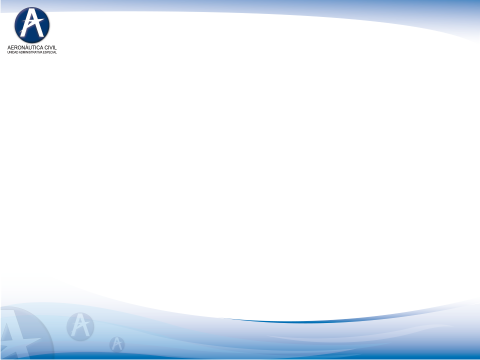 RAC 2CAPITULO XPREVENCION DEL USO PROBLEMATICO DE ALCOHOL Y/O DEMAS SUSTANCIAS PSICOACTIVAS EN EL PERSONAL AERONÁUTICO2.10. GENERALIDADES2.10.1. El área de medicina aeronáutica de la UAEAC, formulará las pautas científicas y metodológicas, supervisará y controlará la aplicación de programas de prevención del uso problemático de alcohol y/o demás sustancias psicoactivas, los cuales serán de obligatoria observancia por parte de las empresas de aviación, Centros de instrucción aeronáutica y en general, por todo el personal aeronáutico con atribuciones inherentes a la seguridad aérea. En desarrollo de lo anterior, los mencionados establecimientos aeronáuticos diseñarán y desarrollarán sus respectivos programas, los cuales deben ser presentados al área de medicina aeronáutica de la UAEAC, para su correspondiente revisión y posterior aprobación; dichos establecimientos serán responsables de la aplicación de sus programas, de Su seguimiento y de las medidas preventivas o correctivas que se deriven de su aplicación.Una vez aprobado, el área de medicina aeronáutica de la UAEAC vigilará el cumplimiento de los referidos programas.Nota: La UAEAC mediante resolución número 3478 el 8 de julio de 2010, estableció el Programa único de prevención y control de sustancias psicoactivas en la UAEAC.2.10.2. Las empresas de aviación, prestadores de servicios a la navegación aérea, talleres aeronáuticos (de reparación o de mantenimiento) y centros de instrucción aeronáutica, deberán dar estricto cumplimiento a la toma de pruebas de alcohol y demás sustancias psicoactivas al personal aeronáutico implicado en accidentes o incidentes graves, en un lapso no superior a doce horas (12) a partir de la ocurrencia del evento; los resultados de dichos exámenes deberán remitirse de inmediato al área de medicina aeronáutica de la UAEAC, en un término no superior a setenta y dos horas (72) horas contadas a partir de la ocurrencia de los hechos y harán parte de los antecedentes para la evaluación psicofísica que realice el área de medicina aeronáutica de la UAEAC.